Маркетинг та реклама в мережі Internet
План
1. Особливості сучасного Internet - маркетингу
2. Аналіз якості Internet - представництв комерційних структур із використанням маркетингового підходу 
3. Основні принципи та засоби реклами в мережі Internet 
4. Особливості застосування засобів Internet-реклами 
5. Формування цін на товари і послуги в мережі Internet
Особливості сучасного Internet - маркетингу
Internet-маркетинг - це комплекс соціальних та управлінських процесів, які спрямовані на якнайповніше задоволення потреб споживачів у мережі Internet при формуванні пропозиції і системи обміну товарів і послуг за допомогою інформаційних комунікаційних технологій.
Як маркетинговий канал Internet відрізняється серед інших комунікаційних засобів такими характеристиками, як:
1. Таргетинг - демонстрація реклами та надання інформації чітко визначеній аудиторії.
2. Трекінг - можливість аналізу поведінки відвідувачів сайту та врахування його результатів при удосконаленні продукції, самого сайту і маркетингових заходів.
3. Інтерактивність - споживач має можливість взаємодіяти з продавцем, попередньо ознайомлюватися з товаром.
4. Доступність та гнучкість - інформація доступна 24 години 365 днів на рік, причому починати, аналізувати або переривати маркетингові дослідження можна практично миттєво).
5. Мультимедійність - можливість розміщення великої кількості інформації у вигляді графіки, звуку, відео тощо.
6. Низька вартість.
7. Можливість створення віртуальних спілок за певними інтересами або спрямуванням, яке в перспективі формує цільову аудиторію.
Концепція маркетингу базується на комплексі 4Р (товар, ціна, збут, просування), який під впливом сучасних інформаційних технологій перетворюється у комплекс 5Р (товар, ціна, збут, просування, процесинг (Web-сайт).
Маркетингові можливості мережі Internet виявляються на різних стадіях виробничого циклу підприємства: вивчення ринку, виробництво товару або надання послуги, реалізація товару або послуги, післяпродажна підтримка.
Основними принципами товарної політики підприємств, які здійснюють бізнес-процеси в мережі Internet, повинні бути:
доцільно постачати на електронний ринок безоплатні товари (послуги) з метою розширення аудиторії потенційних покупців удосконаленого продукту;
для формування у перспективі потрібного обсягу попиту на товар або послугу, доцільно пропонувати зацікавленим клієнтам у безоплатне користування їх певну версію;
пропонуючи один вид товару або послуги безплатно, інші продавати легше.
В Internet-маркетингу розглядаються такі види каналів збуту товарів і послуг:
використання Internet як прямого каналу розподілу (виробник - споживач);
використання Internet як непрямого каналу розподілу (виробник - посередник (Internet) - споживач);
використання Internet як змішаного каналу розподілу (виробники + посередники - споживач);
використання Internet як багатоканальної стратегії розподілу.
використання Internet на етапі післяпродажної підтримки полягає найчастіше у консультуванні клієнтів електронною поштою, надання клієнтам якомога повнішої та оперативнішої інформації про фірму, її товари на корпоративних Web-сайтах, інформуванні постійних клієнтів про нові надходження продукції, її додаткові можливості.
Аналіз якості Internet - представництв комерційних структур із використанням маркетингового підходу
Аналіз якості Internet-представництва комерційної структури проводиться у такій послідовності (рис. 8.1).
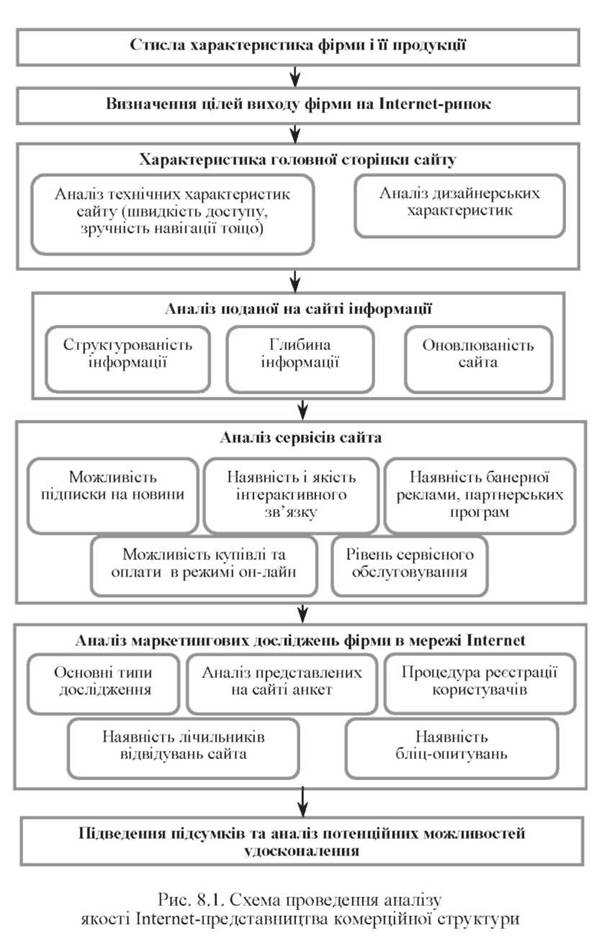 Основні принципи та засоби реклами в мережі Internet
До комплексу маркетингових комунікацій відносять рекламу, стимулювання збуту, прямий маркетинг та зв'язки з громадськістю.
Internet-реклама - це форма подання та поширення інформації в мережі Internet про товари та послуги з метою їх популяризації з указаним джерелом фінансування.
Основний принцип дії Internet-реклами полягає у тому, що її центральною ланкою є Web-сайт комерційної структури.
До зовнішньої реклами належать:
банерна реклама;
реєстрація сайта у Web-каталогах та індексація сайтів пошуковими системами;
реклама з використанням електронної пошти, а також служб, заснованих на її механізмах -списків розсилки та дискусійних листів;
реклама з використанням служб телеконференцій та дошок оголошень;
партнерські програми.
ВИБІР ЗАСОБІВ ШТЕИЧЕТ-РЕКЛАМИ ДЛЯ ДОСЯГАННЯ ОСНОВНОЇ МЕТИ КОМЕРЦІЙНОЇ СТРУКТУРИ
Особливості застосування засобів Internet-реклами
Банерна реклама - реклама із використанням рекламних модулів у вигляді прямокутного графічного зображення (найчастіше у форматі GIF або JPG) на Web-сторінках. Банер розміщується на Web-сторінці видавця і пов'язується з сайтом рекламодавця гіперпосиланням.
За способом відображення банери можуть бути статичні, анімовані, текстові HTML-блоки, Flash-банери.
Основні принципи, які дозволяють зробити банерну рекламу максимально ефективною
простота і стислість;
три анімаційні кадри і пауза;
прикінцеве розміщення логотипу або назви фірми-рекламодавця.
Існують три основні типи розміщення банерної реклами:
1) Обмін банерами за договором із власником іншого Web-сайта бо сторінки, як правило, з подібною тематикою.
2) Використання спеціальних служб обміну банерами, які дозволяють проводити показ банерів на багатьох сайтах, які є передплатниками таких служб.
3) Використання банерних систем, пошукових серверів, каталогів для демонстрації банерів за визначену плату.
Основними напрямками використання електронної пошти як засобу реклами є:
розсилання індивідуальних листів. Цей спосіб є одним з найбільш ефективних, проте водночас одним з найбільш трудомістких методів. Основною проблемою при цьому є збір адрес користувачів, які потенційно цікавляться поширюваною інформацією. Пошук зацікавлених осіб та їх адрес може здійснюватися за тематикою їх Web-сторінок, візитними картками, рекламними матеріалами окремих підприємств тощо;
використання списків розсилки. Списки розсилки можуть бути відкритими (для широкої аудиторії), закриті (для визначеного кола користувачів), безкоштовні і платні. Найбільш популярними службами списків розсилки є сервери PostMaster Direct Response, CityCat, а програмами, що реалізують розсилання - Listserv та Magordomo;
дискусійні листи, які створюються з метою обміну інформацією чи обговорення питань визначеної тематики для усіх бажаючих. Перед тим, як лист розсилається користувачам, його перевіряє модератор - особа, що відповідає за відповідність інформації тематиці листа та рівень подачі інформації.
Телеконференції використовують ієрархічну систему назв, у якій можна знайти конференції, присвячені певній тематиці. Серед них виділяють Usenet-конференції та Web-конференції.
Дошки оголошень згруповані за тематикою і працюють за принципом газет безкоштовних рекламних оголошень. З метою збільшення ефективності рекламної кампанії рекламні повідомлення доцільно розміщувати на найбільш відвідуваних дошках, серед яких можна назвати bbc.promo.ru.
Формування цін на товари і послуги в мережі Internet
Типи стратегій ціноутворення 
Ціноутворення проникнення - при випуску на ринок нового товару чи послуги ціна на нього встановлюється на досить низькому рівні для завоювання запланованої частки ринку.
Стратегія "знімання вершків" - продаж нових товарів по завищених цінах для залучення новаторської частки користувачів. Поступово фірма знижує ціни, залучаючи нові сегменти споживачів.
Ціноутворення просування, яке спрямоване на стимулювання першої покупки або покупок під час розпродажів. У цьому випадку просування може бути чітко спрямоване на певний сегмент споживачів, які в мережі Internet є більш лояльними, ніж традиційні покупці на реальному ринку.
Стратегія "цінового лідера", який встановлює найнижчу ціну на новий товар у певній категорії, поповнюючи свої доходи за рахунок реклами.
Сегментоване ціноутворення передбачає встановлення цін для певного сегмента ринку, певної місцевості або певного товару.
Ціноутворення на комплекти - визначення єдиної ціни на кілька різних товарів, упакованих разом. Елементи комплекту можуть бути незмінними або продаватися окремо від комплекту.
Динамічне ціноутворення - користувачі мережі Internet одержують нову інформацію про ціни при кожному запиті. Ця інформація може змінюватися залежно від статусу користувача або часу запиту.
Договірне ціноутворення, яке найчастіше застосовується у сегменті В2В. У цьому випадку договірні ціни та аукціонний продаж дають можливість реалізувати залишки товарів за ринковими цінами.
Підписка як метод ціноутворення застосовується для засобів масової інформації або зв'язку. Переважно підписна ціна є фіксованою, а контроль за використанням товару відсутній.